Target System Instrumentation
Ulf Odén
WP Manager Target System
www.europeanspallationsource.se
29 September 2016
Target System Instrumentation
OUTLINE
Target Instrumentation Parameters
Target Instrumentation Concept Design
Proposed solution
2
Target Wheel Drive & Shaft
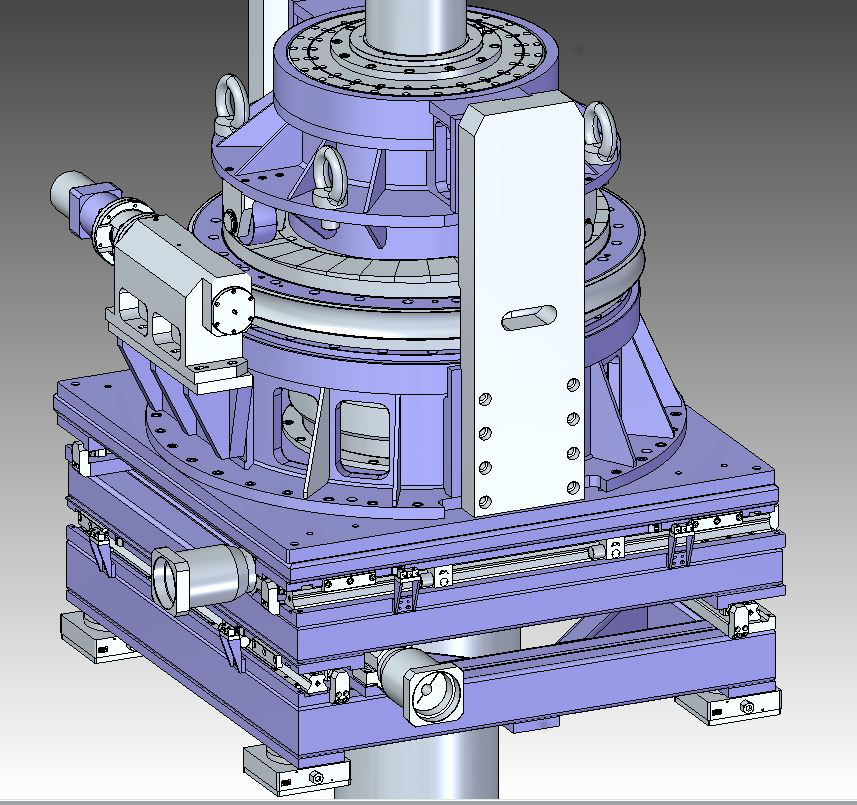 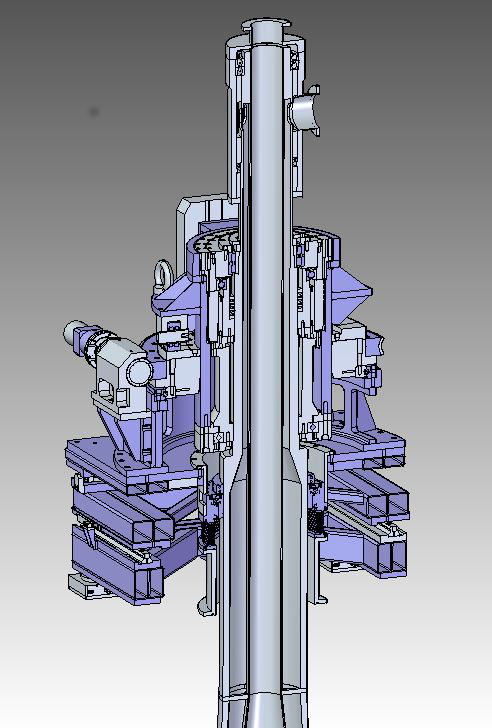 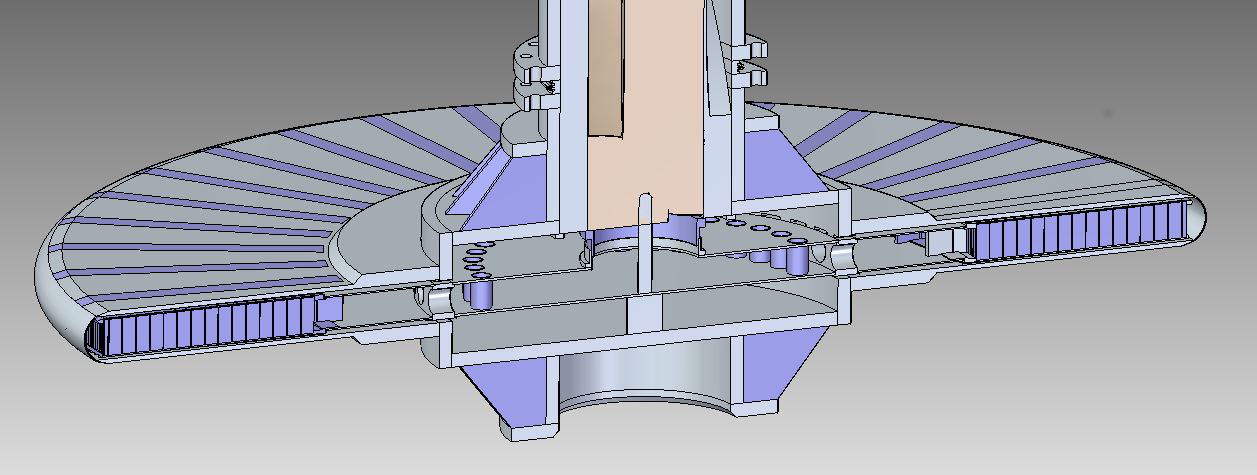 3
Target Instrumentation Parameters
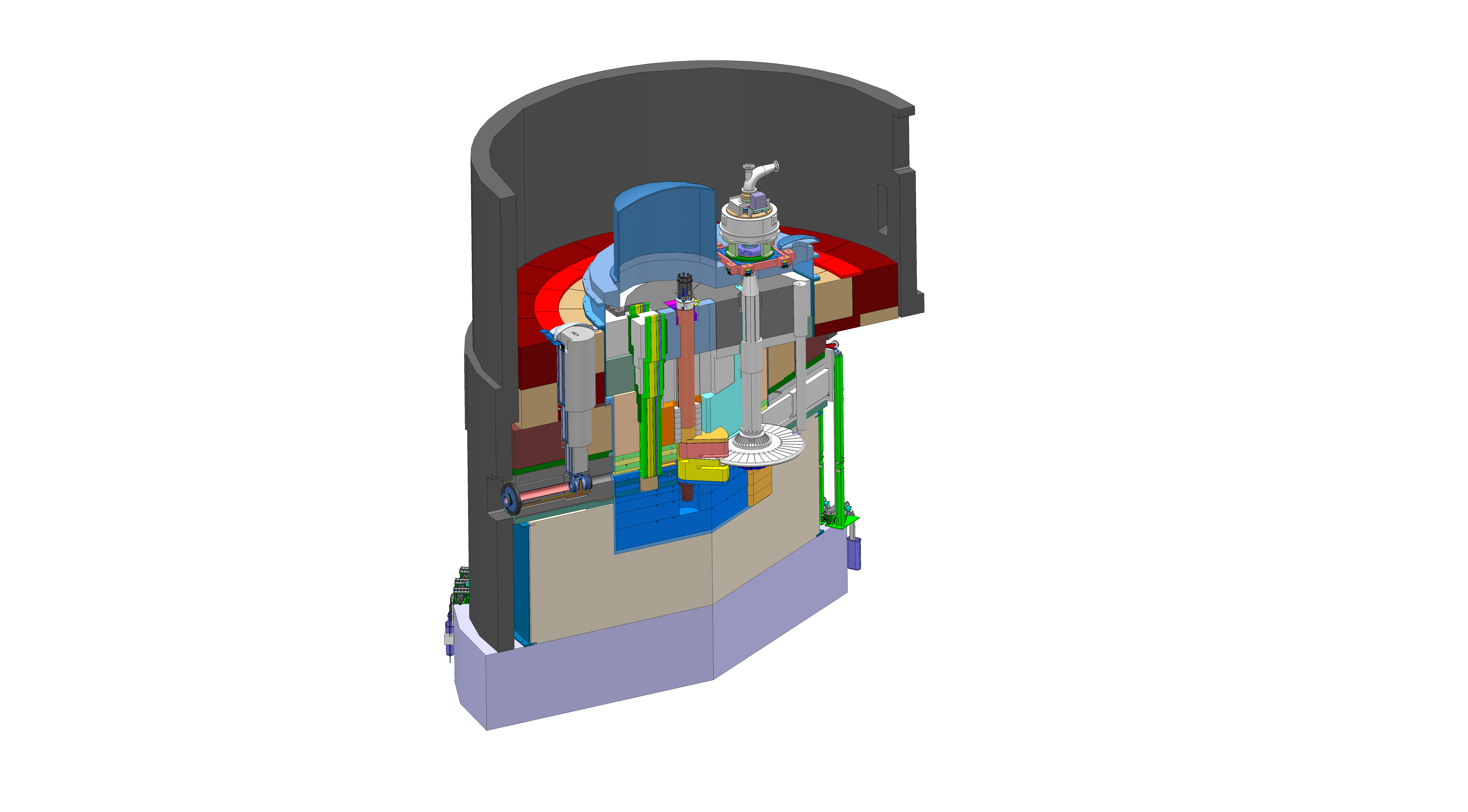 4
Target Instrumentation Concept Design
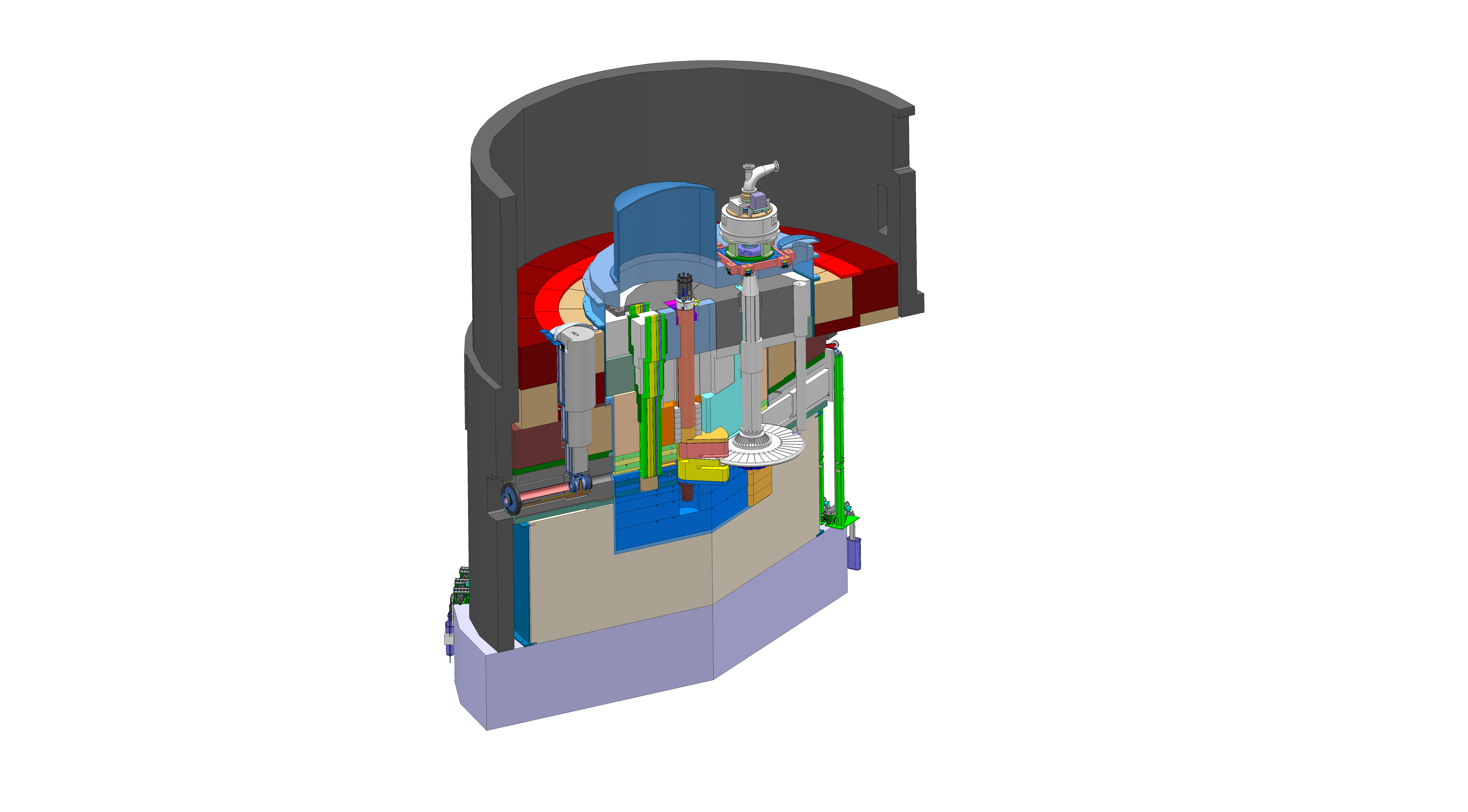 Target Wheel
Spallation Material Geometry
Wheel Position
Wheel Balance
Spallation Material Temperature
5
Target Instrumentation Concept Design
Spallation Material Geometry
see Nicolo Borgi presentation
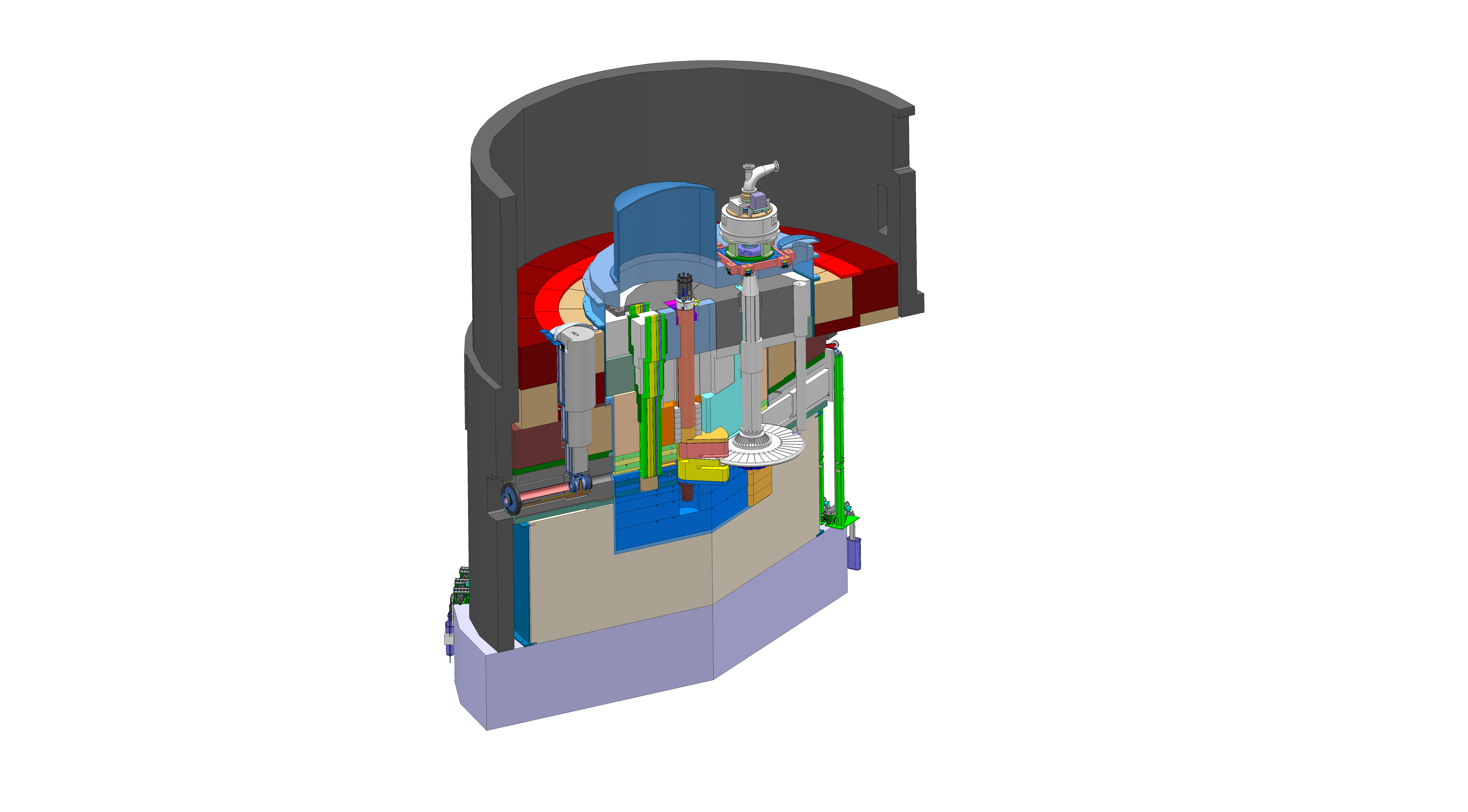 Target Monitoring Plug

Gamma
1x1mm 2m long groves
Scintillator
Fiber
CCD Camera
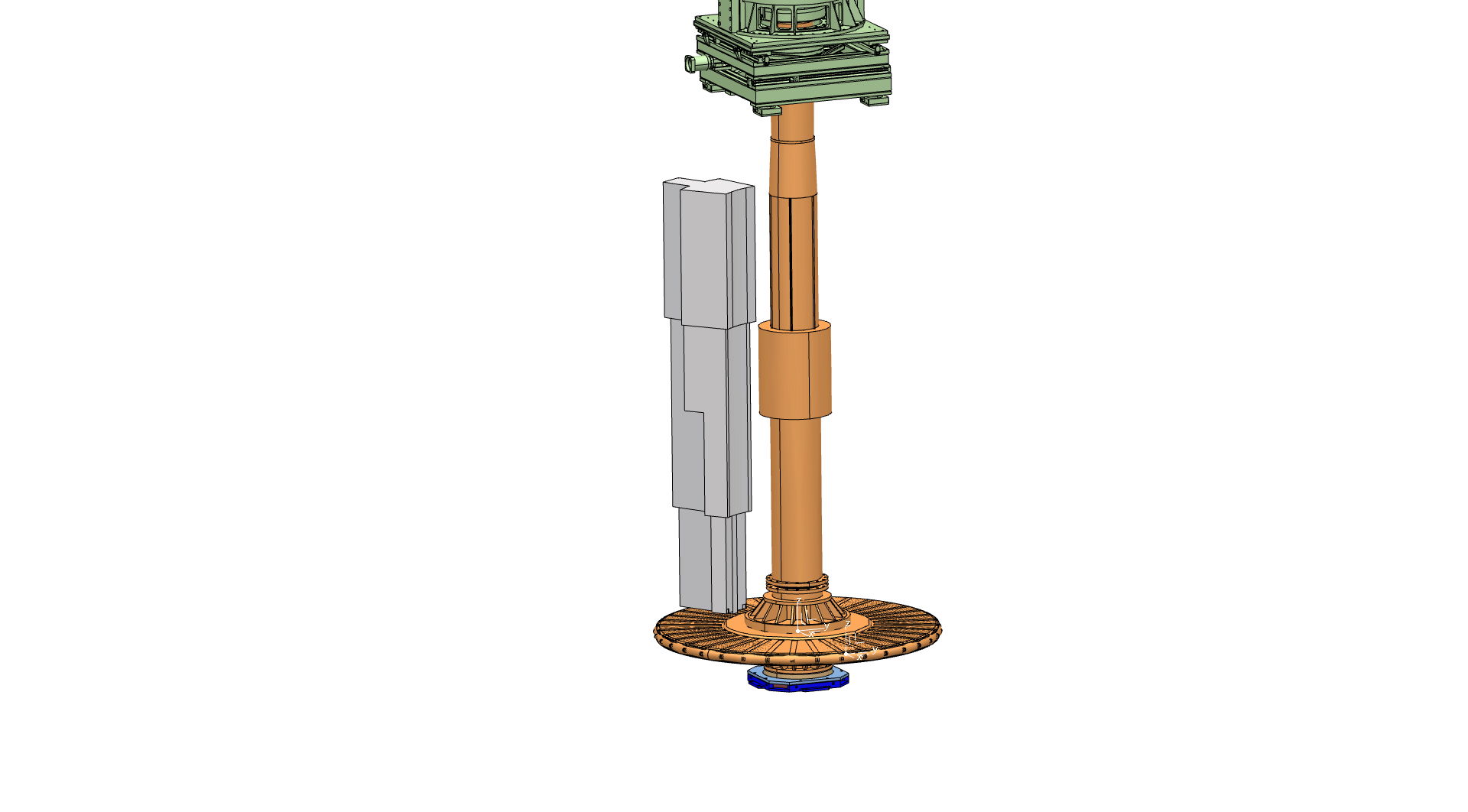 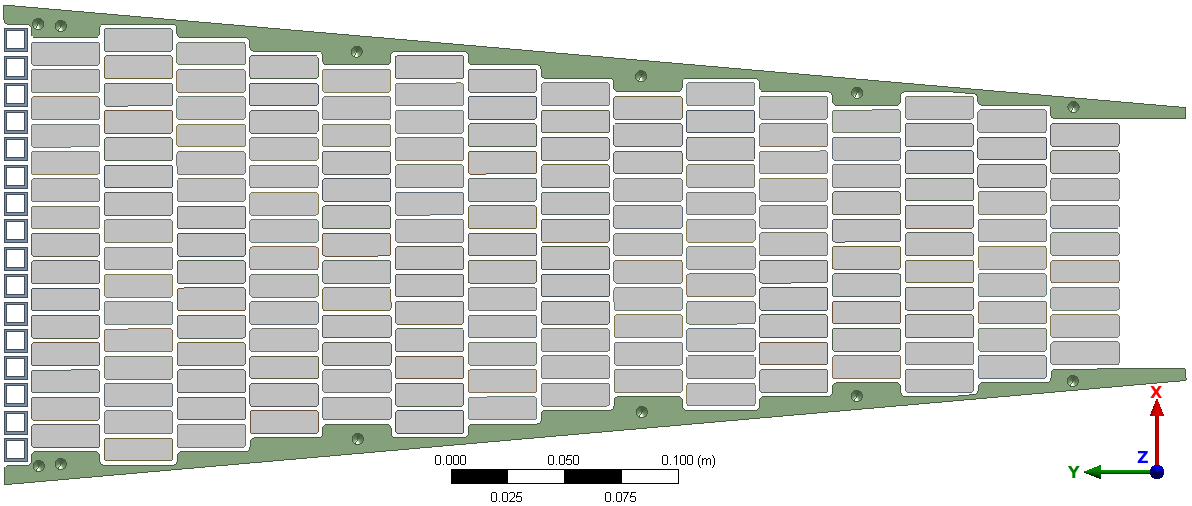 6
Target Instrumentation Concept Design
z
Wheel Position
Target Monitoring Plug
- Optical
x
y
Target Wheel
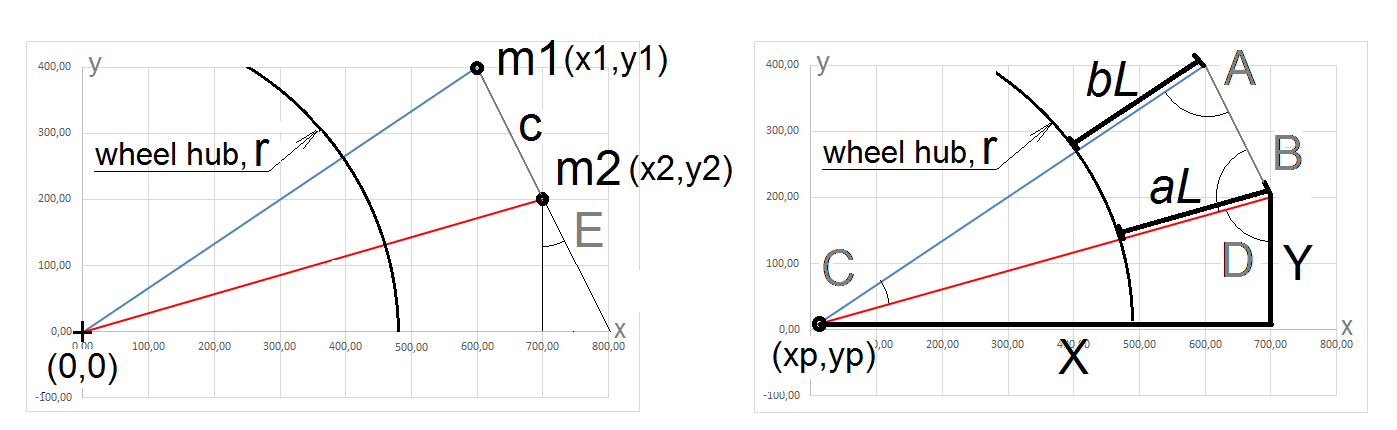 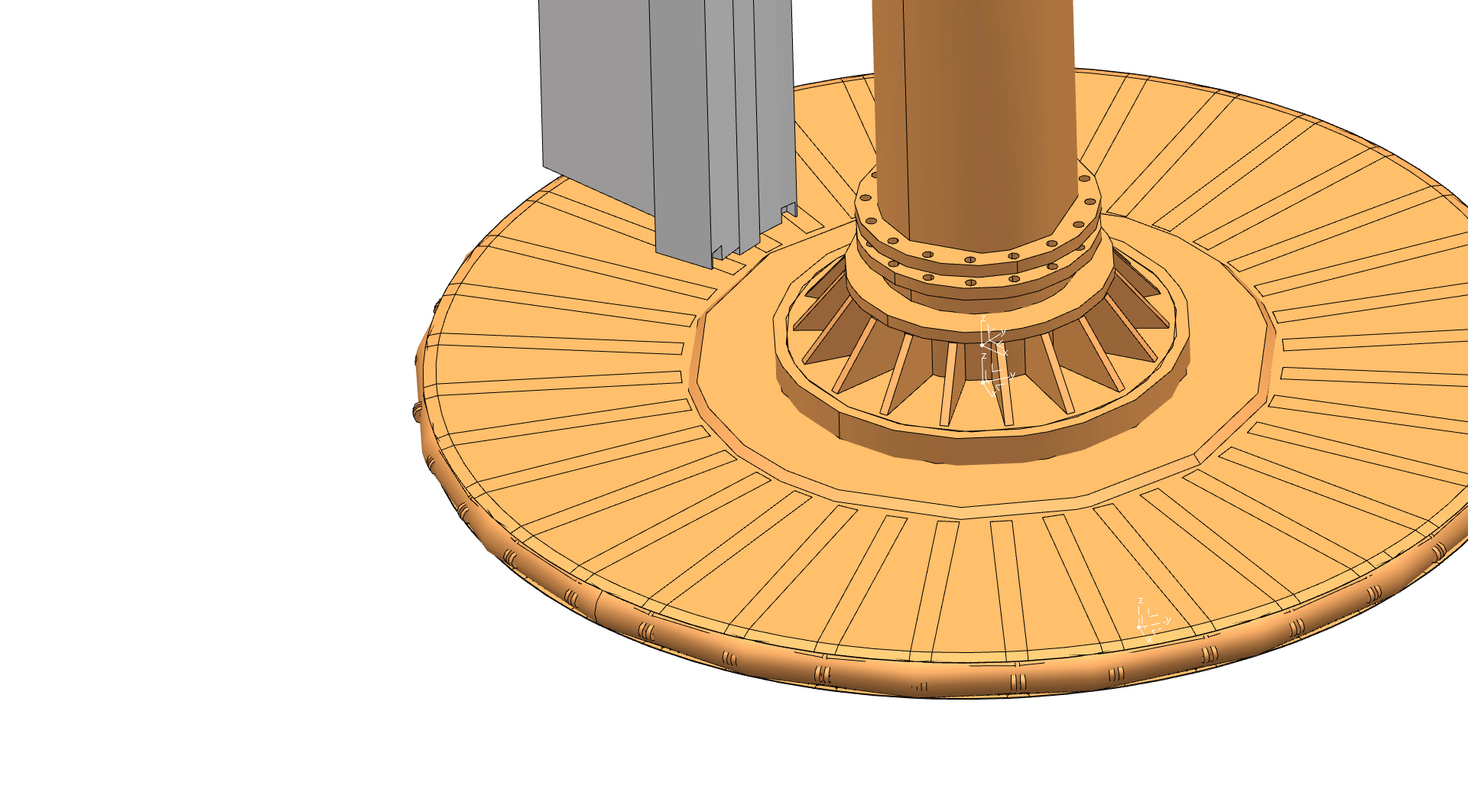 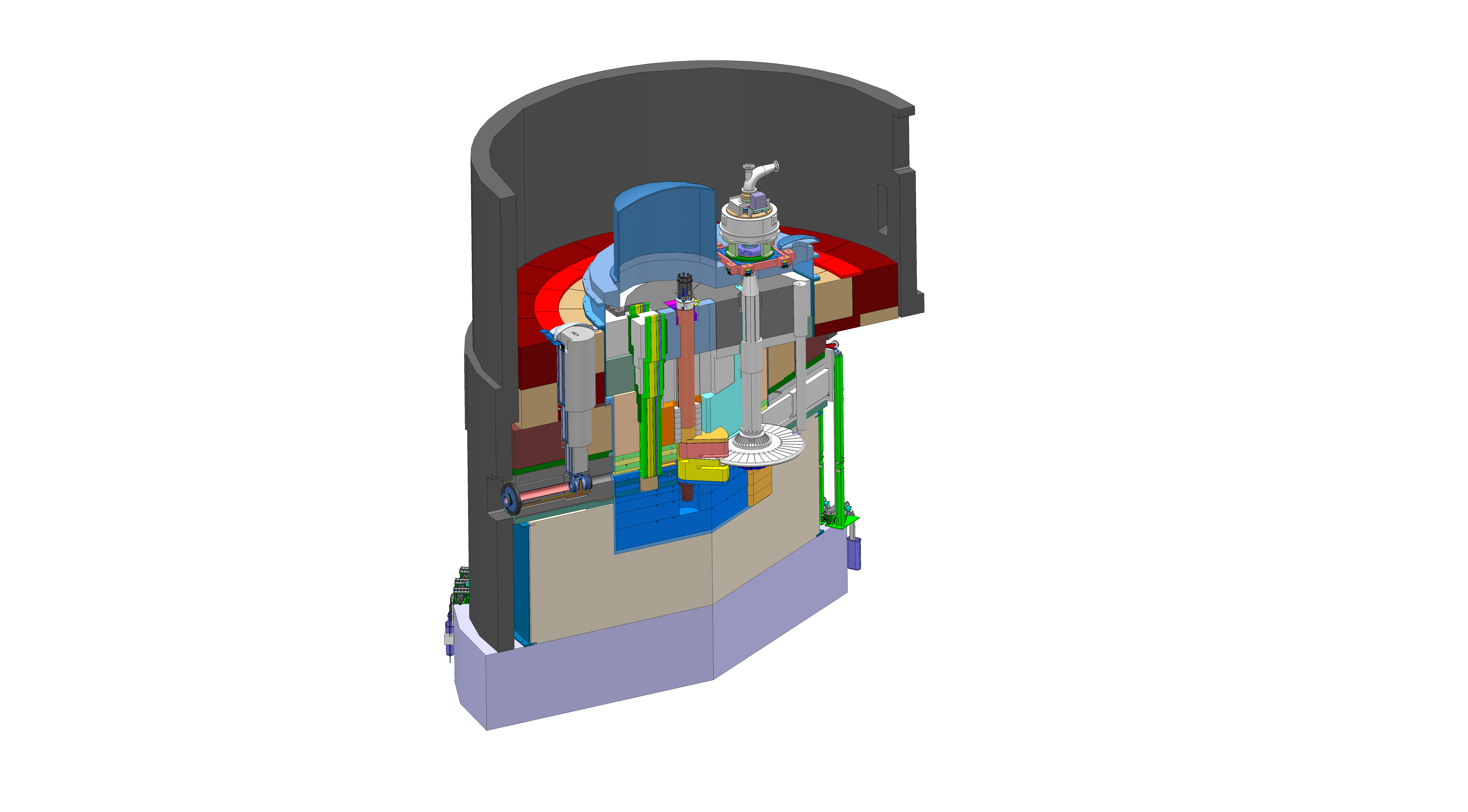 Target Wheel Pedestal
- ??
Pedestal
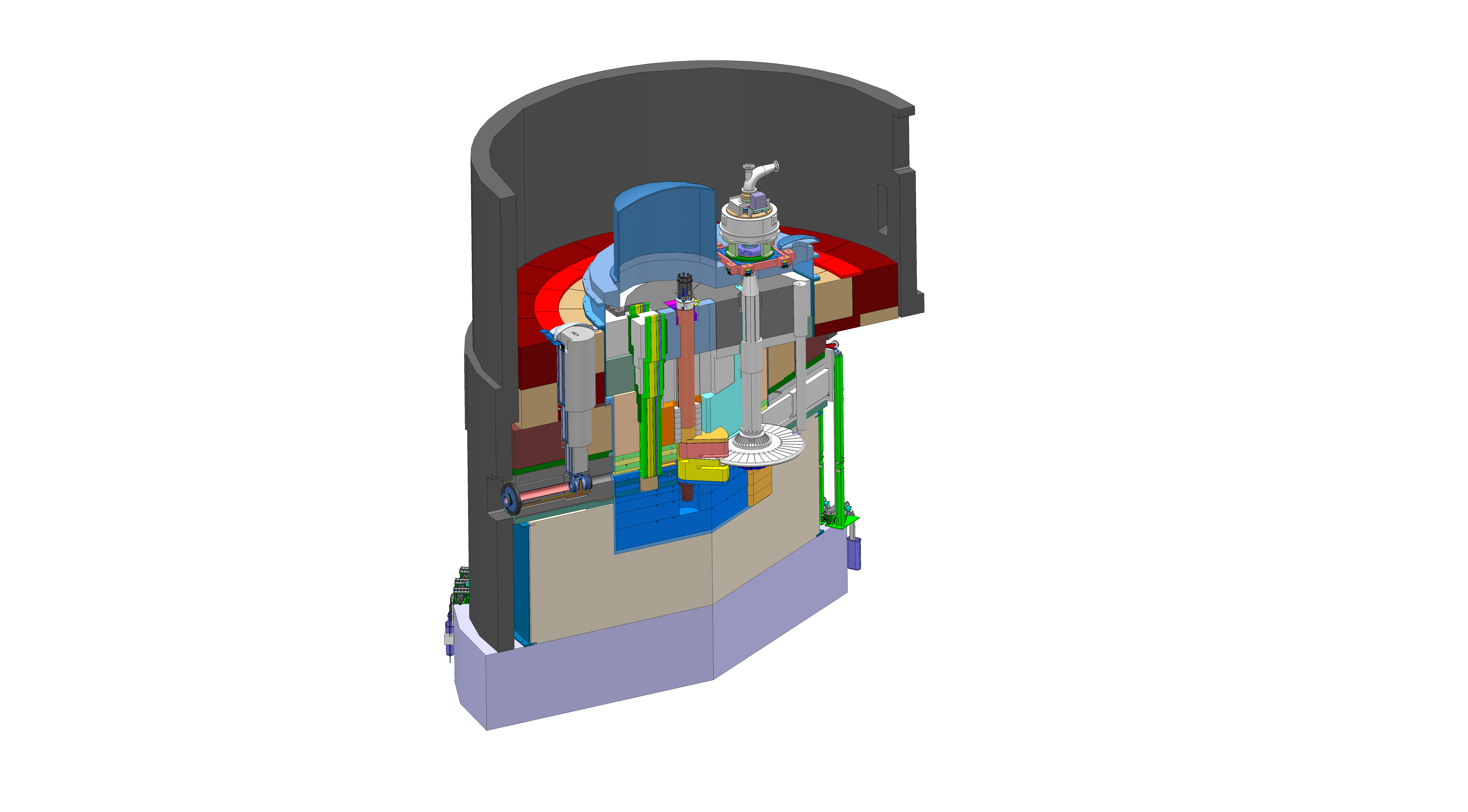 Moderator Plug
- ??
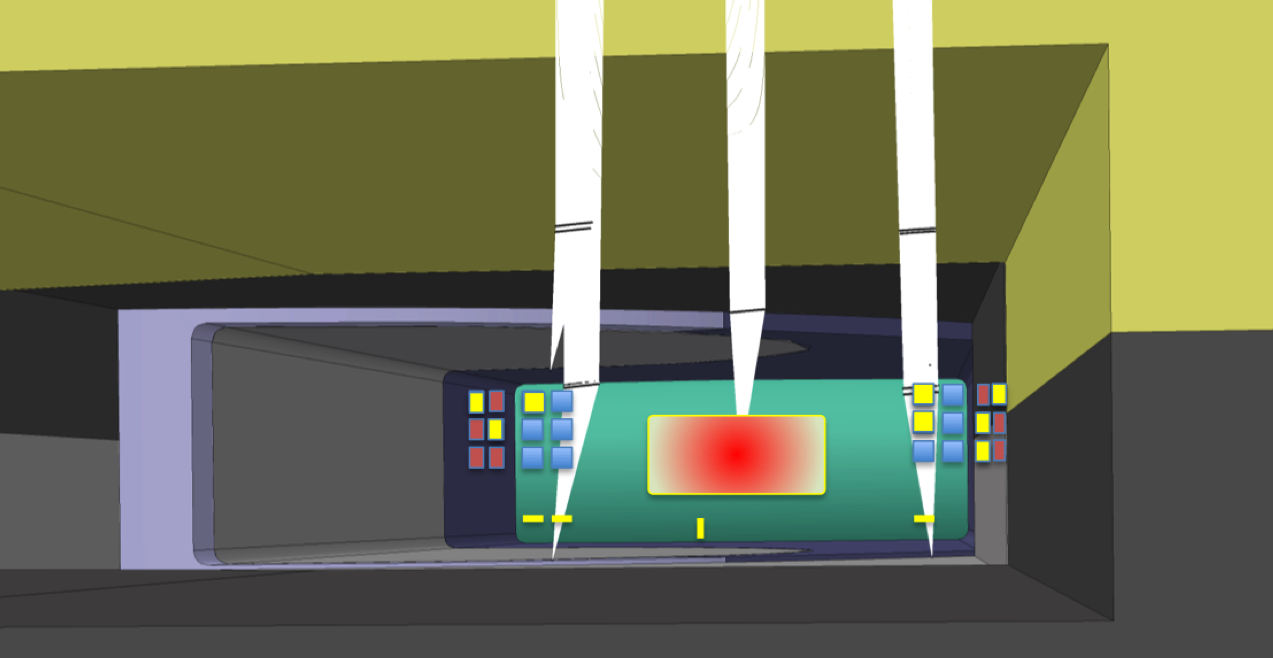 green – target wheel
red - P+ Beam
squares - fiducials
Proton Beam Instrumentation Plug
- Optical vision of BEW
7
Target Instrumentation Concept Design
Wheel Balance (vibration)
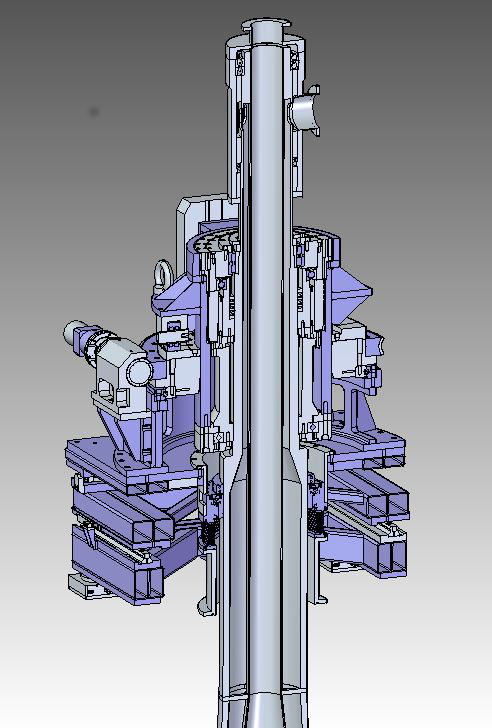 Target Driver Unit
- Bearing Measurement
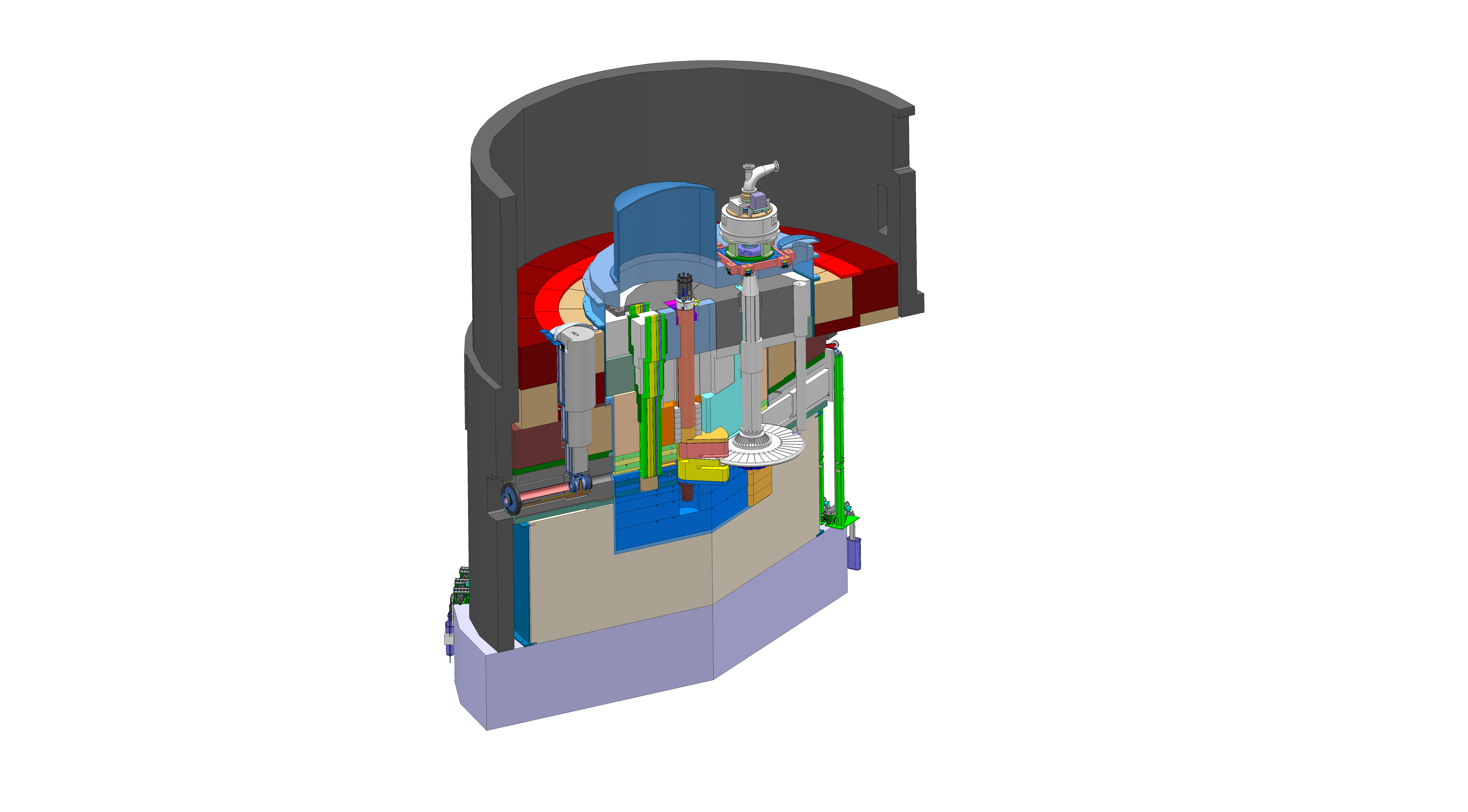 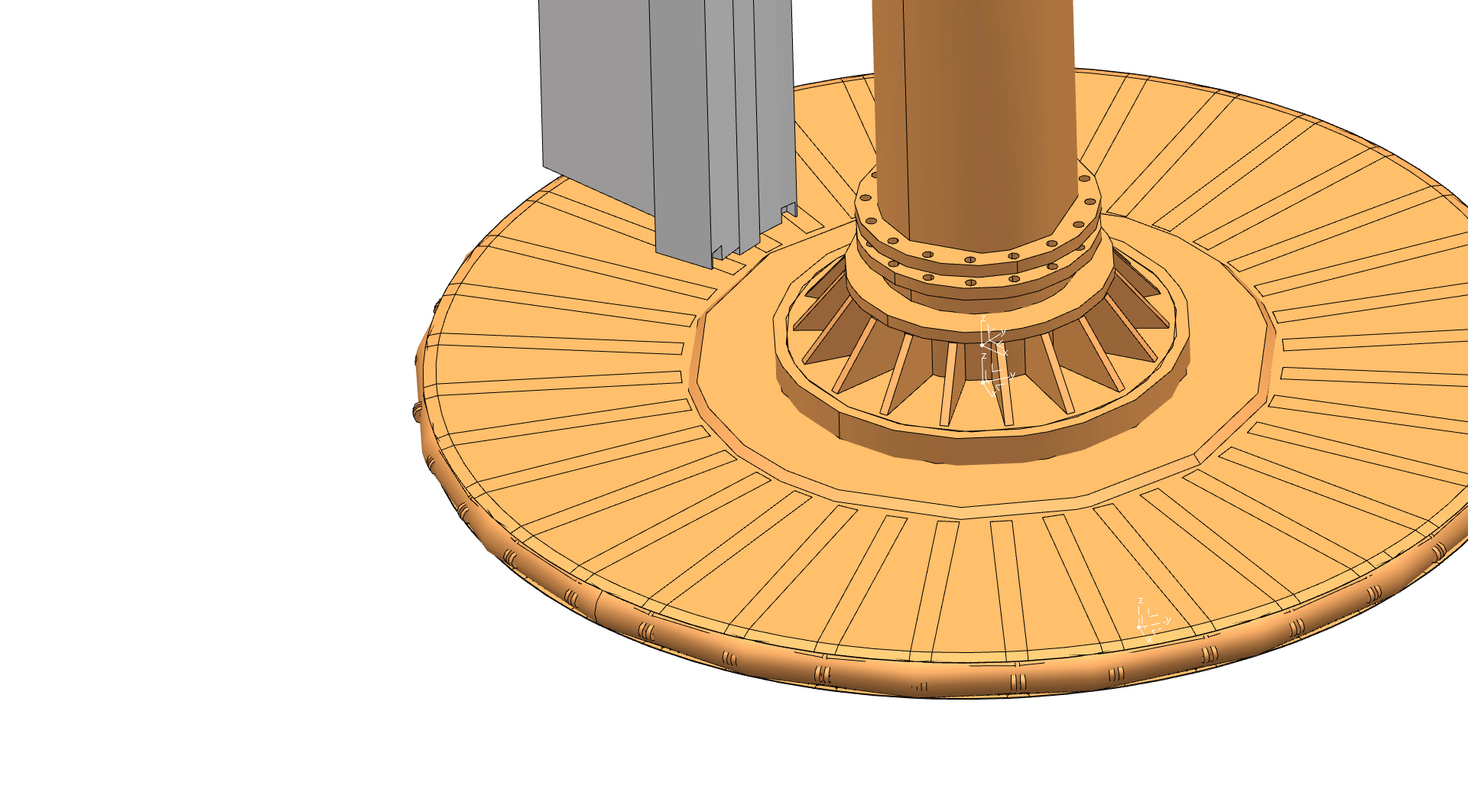 Target Monitoring Plug
- Optical
Proton Beam Instrumentation Plug
- ??
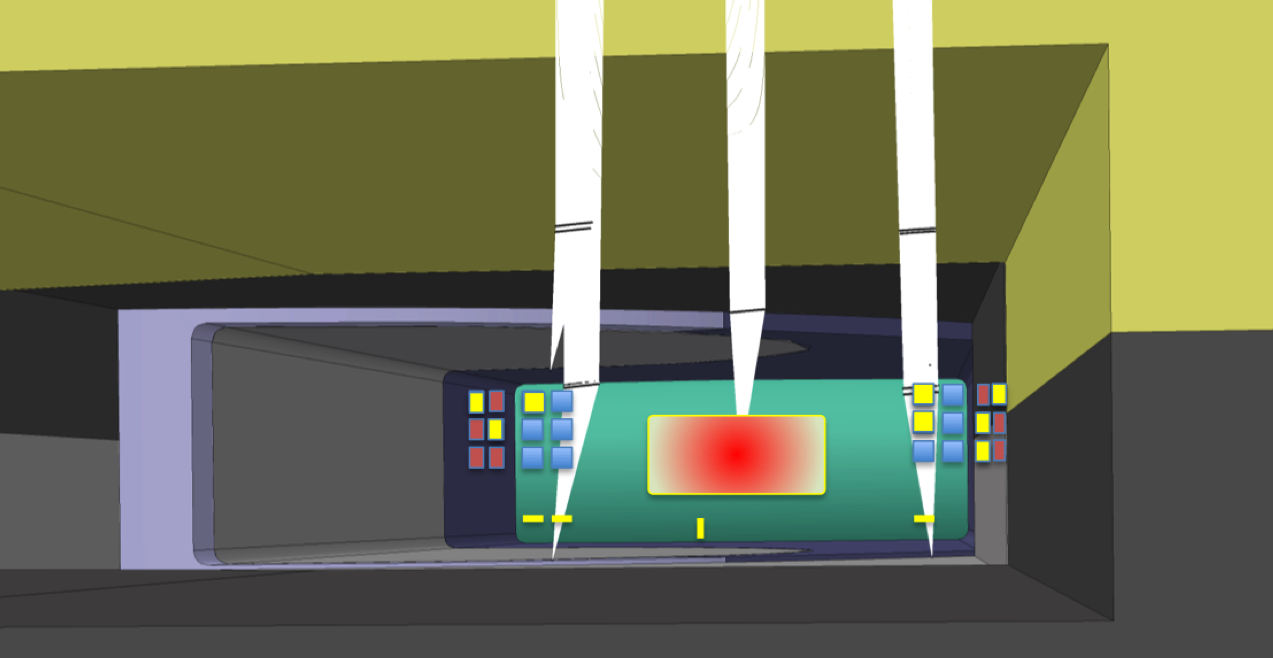 green – target wheel
red - P+ Beam
squares - fiducials
8
Target Instrumentation Concept Design
Temperature
Target Monitoring Plug

	IR camera

	Thermocouples??
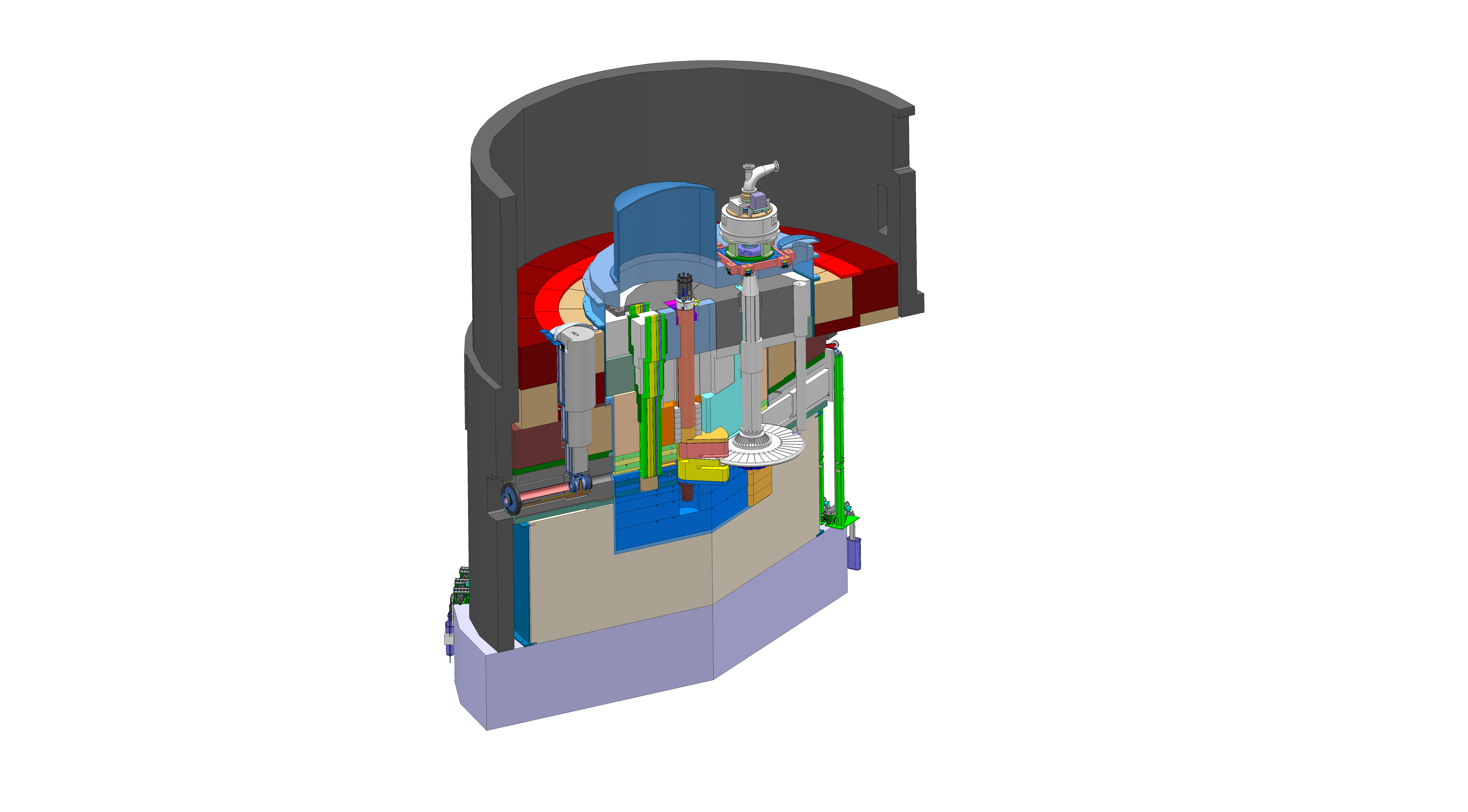 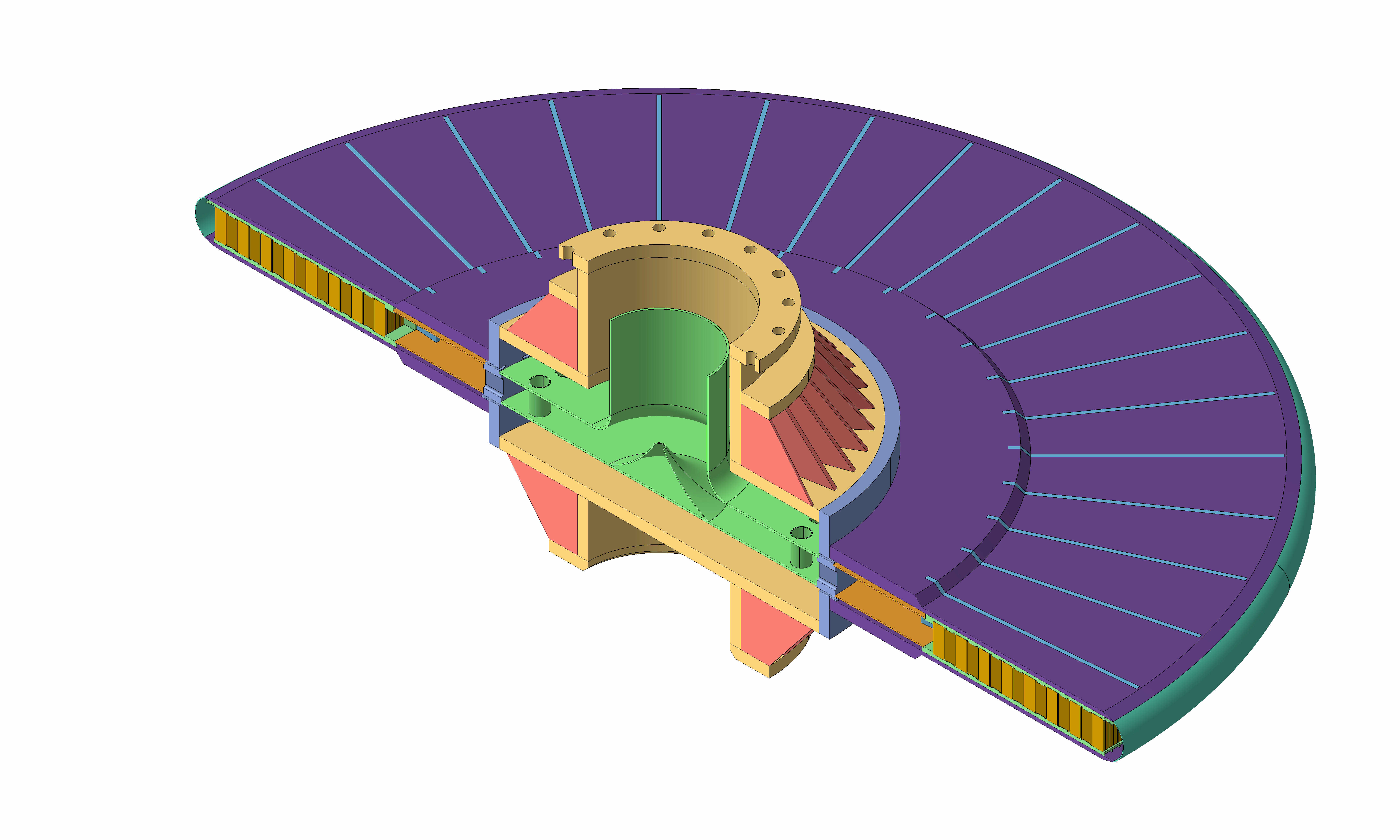 9
Target Instrumentation Concept Design
Temperature
IR camera
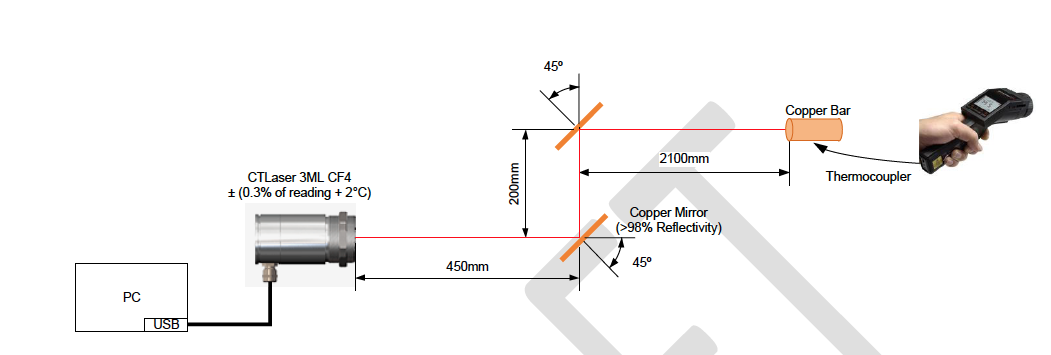 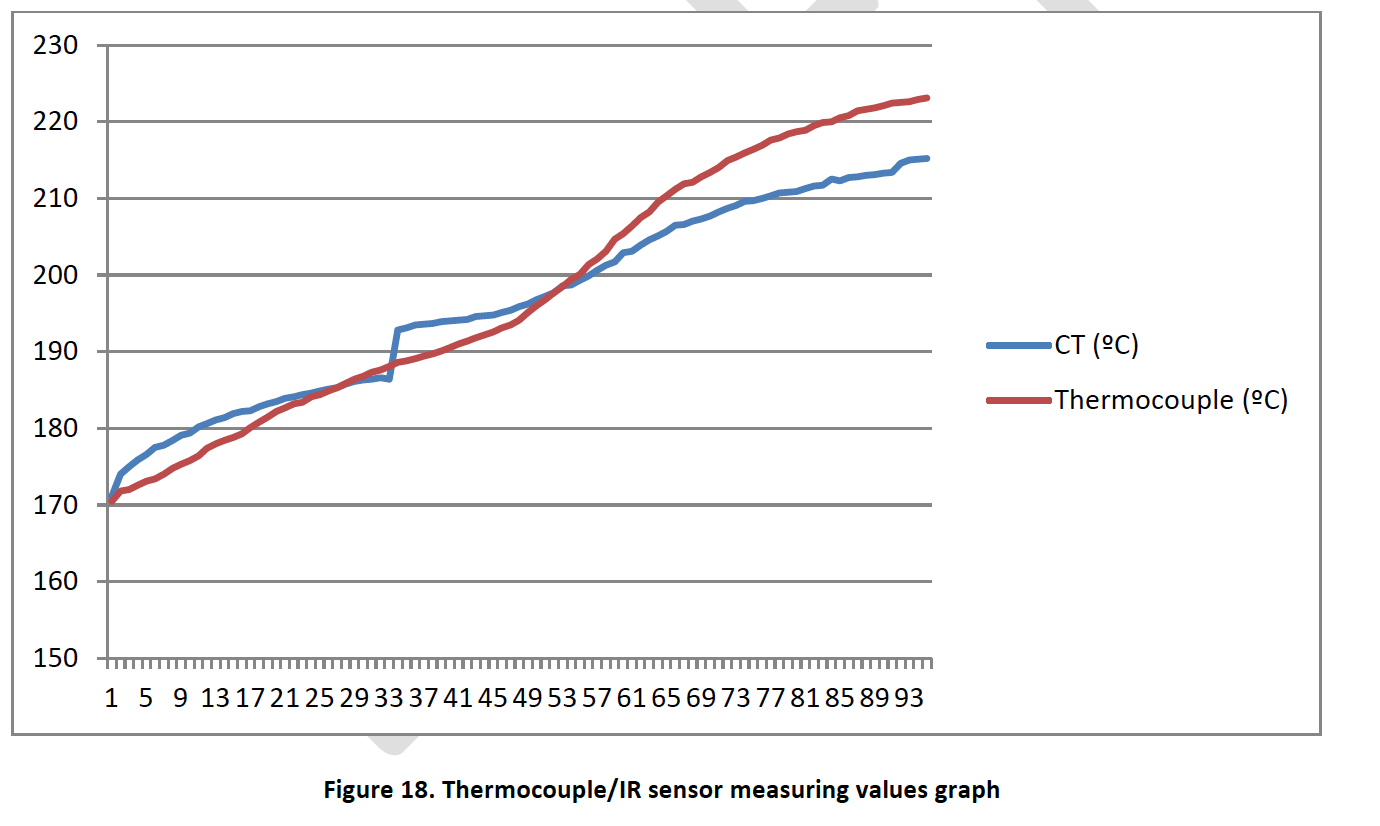 10
Target Instrumentation Concept Design
Temperature
IR camera
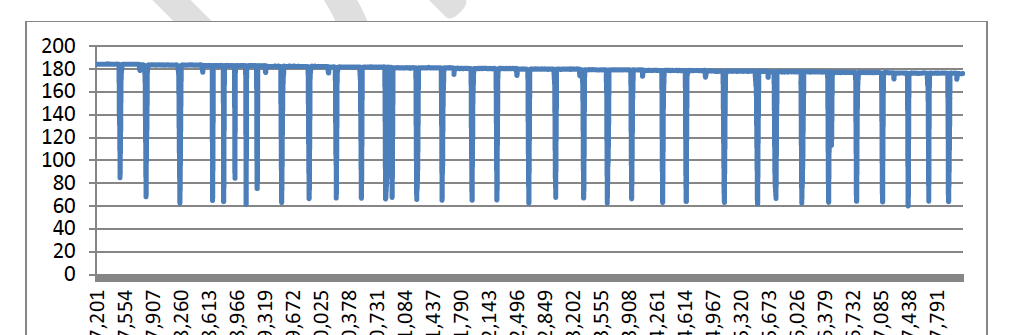 11
Target Instrumentation Concept Design
Conclusion
Proposed solution
Continue explore the gamma imaging system
Distance measurement (x y z) by laser placed in the Target Monitoring Plug supplemented by Proton Beam Instrumentation Plug (z)
Vibration measurement in the Drive Unit bearings supplemented by laser measurement, placed in the Target Monitoring Plug
IR temperature measurement  of each sector, placed in the Target Monitoring Plug
12